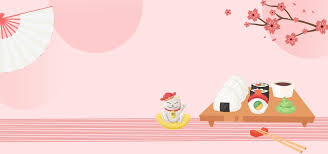 TRƯỜNG MẪU GIÁO CHIM NON
THỰC ĐƠN TUẦN 1 – THÁNG 4/2023